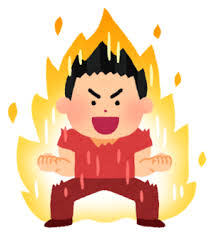 「夢の第一歩をイチから応援」チャレンジ・キッチンカー⤴
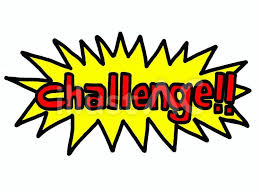 ※令和3年6月より食品衛生法改定により全国展開可能⤴ビジネスチャンスあり⤴あり⤴
地域のイベンントなどにも！
企業広告活用
☆チャレンジャーに手厚いサービスで応援！！
①調理器具済みのレンタカーを用意！！
装備（冷蔵庫・冷凍庫・ガス台・鉄板台・発電機）
②営業許可相談・開業相談
③出店場所やイベント情報の提供
④広報サポート（SNS等）
⑤食中毒対応保険の相談も
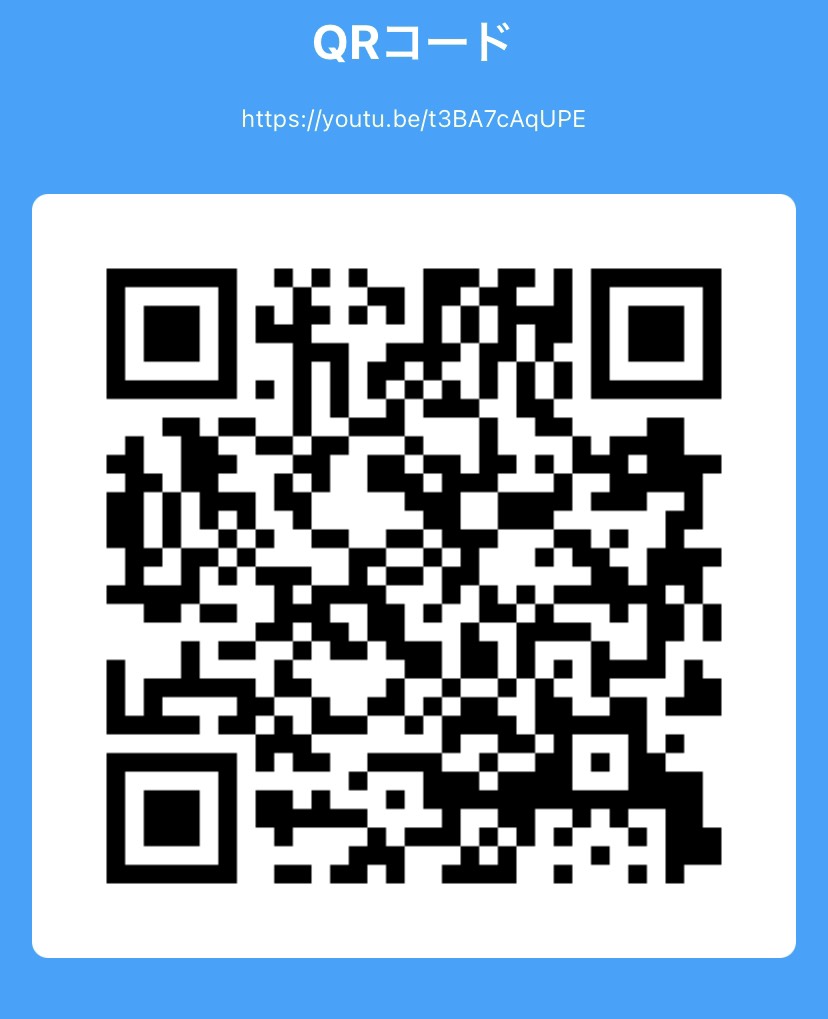 ☆レンタル料金☆（税込み）

＊1日コミコミ　　15,000円
＊１週間コミコミ　55,000円
＊1カ月コミコミ　220,000円
☆装備コミコミ定額でお貸します！！

＊免責補償・プロパンガス代・
発電機レンタル代は別途になります。
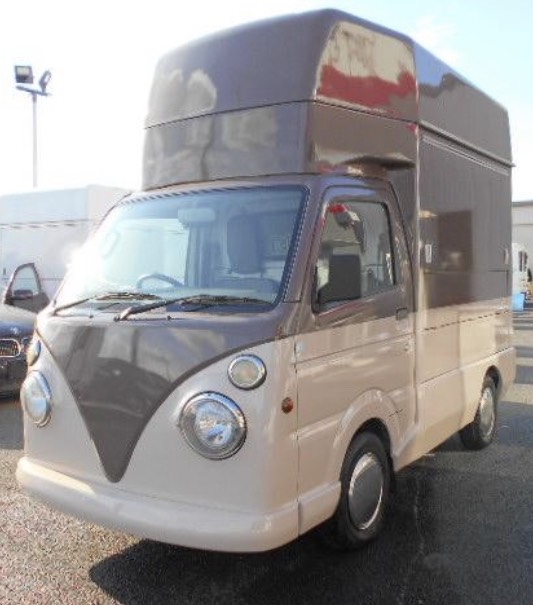 季節イベントで稼ぎたい
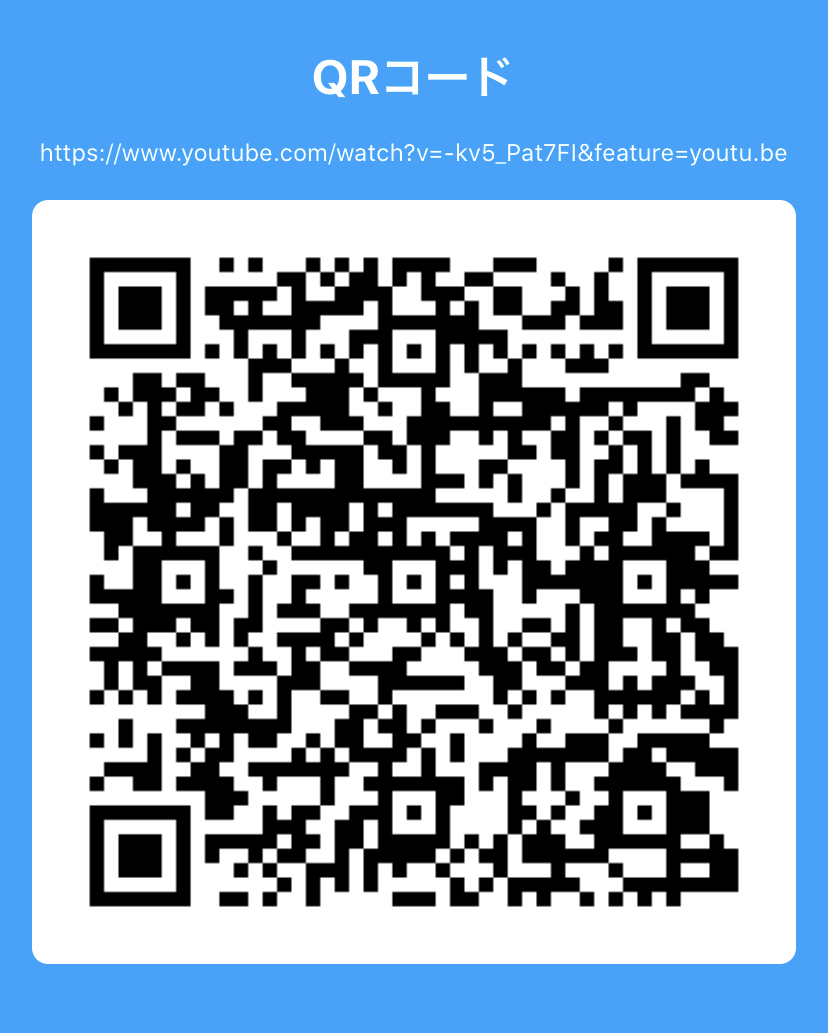 キッチン装備動画
さあ、一歩踏み出そう⤴
QRコード
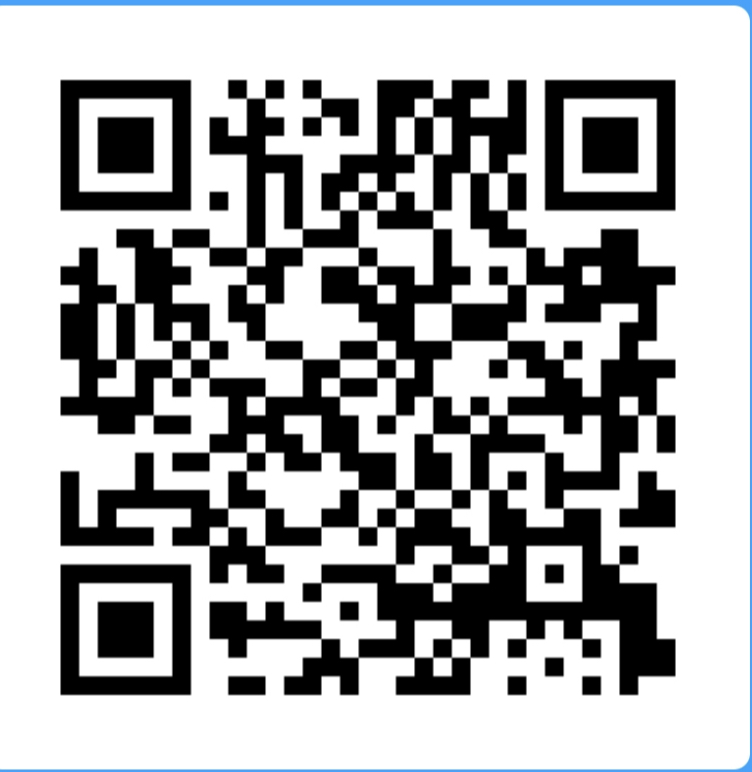 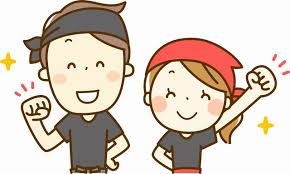 キッチンカーの詳しい情報はこちらからQRコードから
会社案内
☆見学も可能です
お待ちしております
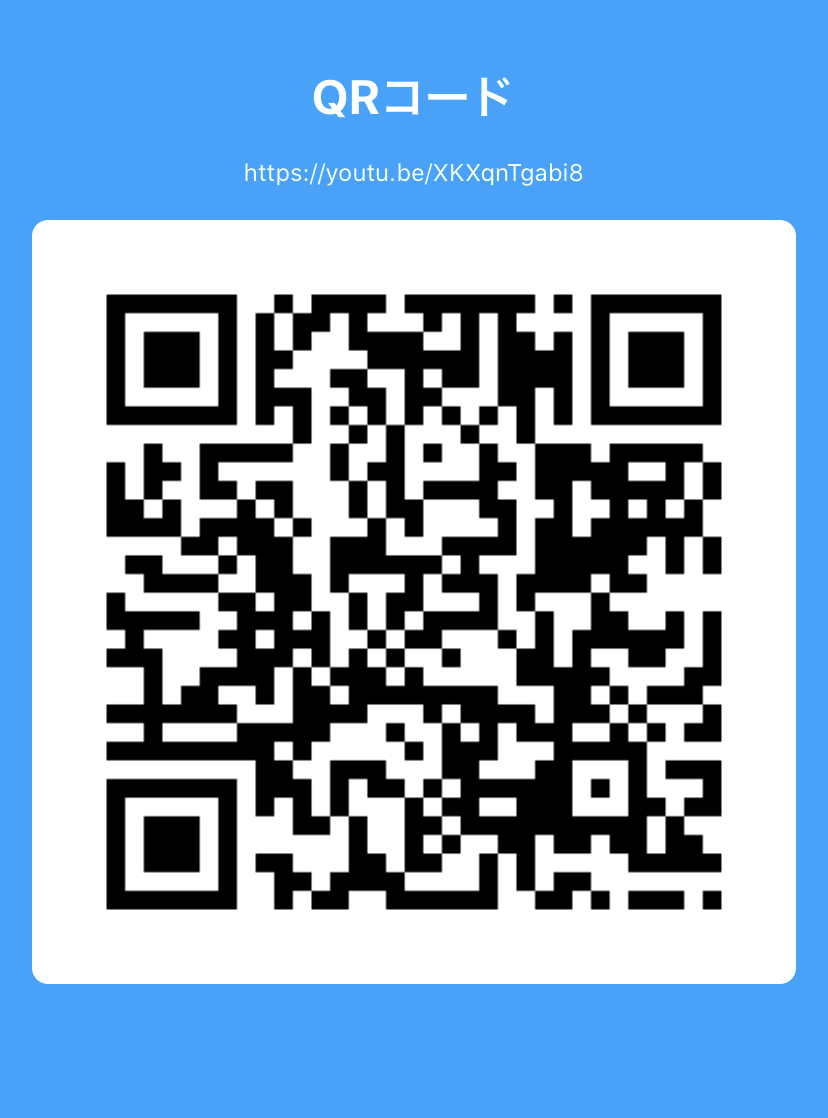 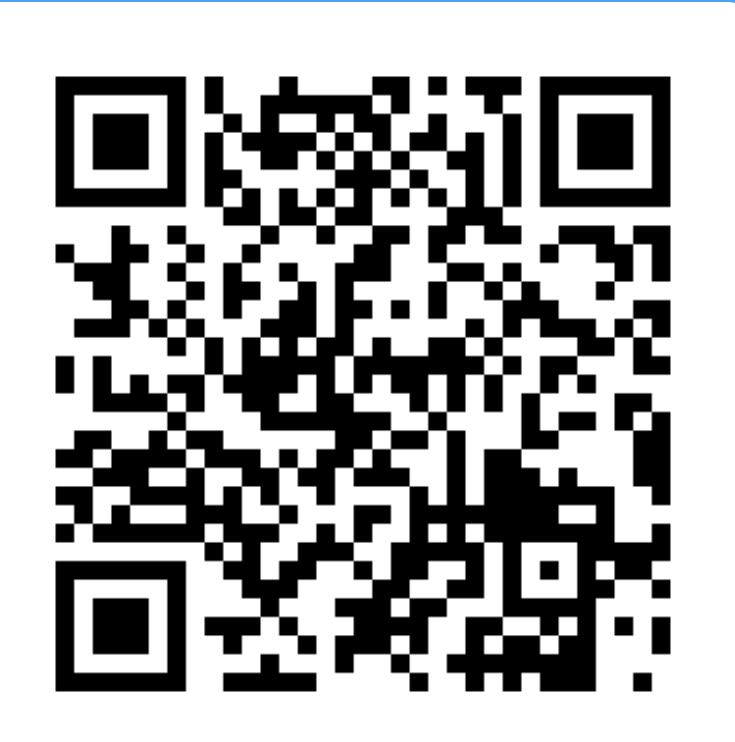 狭山市入間川3145-4
野口自動車工業㈱
TEL:2957-7108